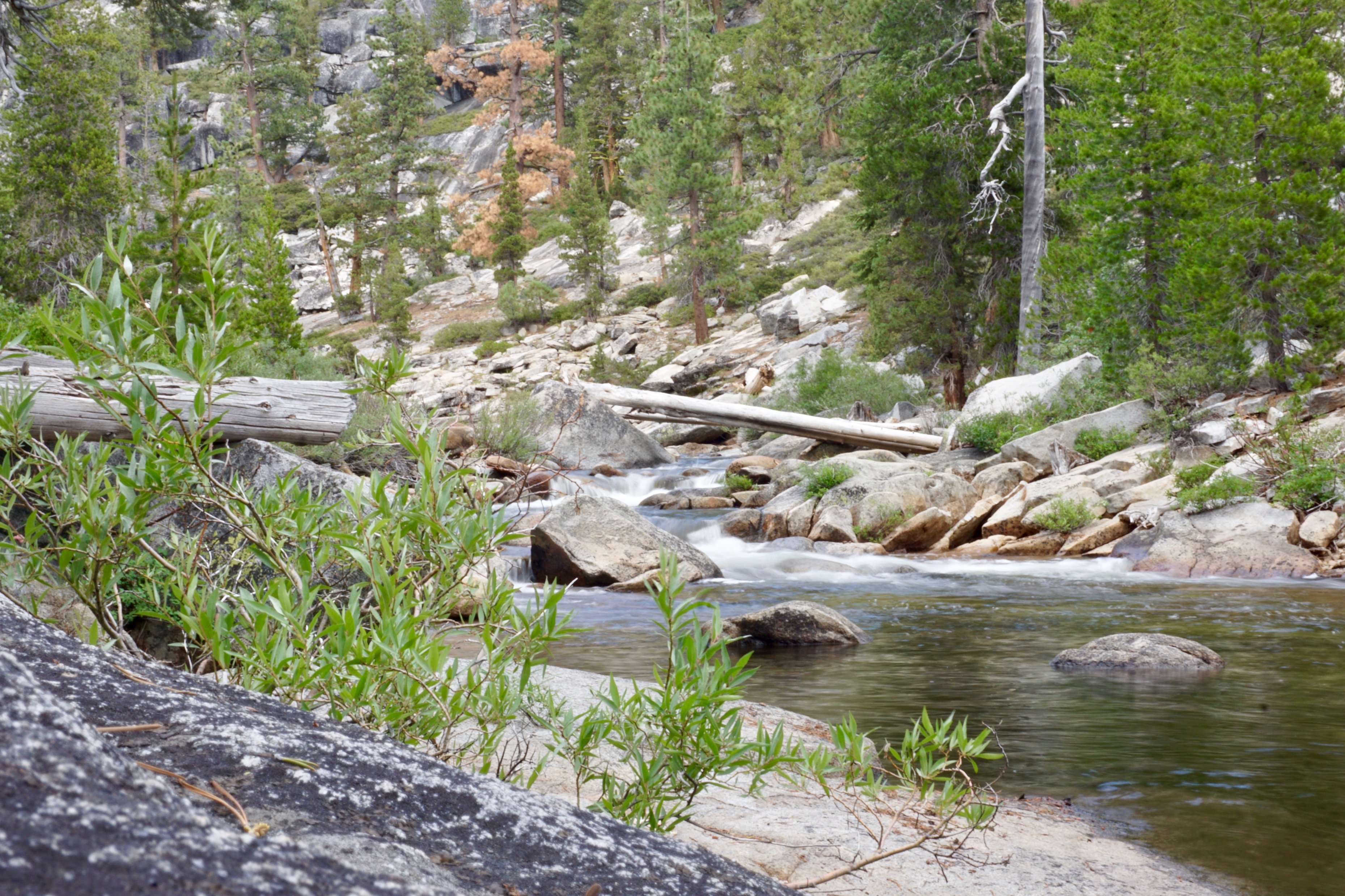 Automated Unimpaired  Hydrologic Metric Scaling for California Streams
By Karl Christensen
Introduction
Karl Christensen
Masters Student at Utah State University
Civil Engineering
Emphasis in Hydraulics and Hydrology
Overview
Understanding the Project Components
Predicting Flow Regimes
Case Study
Testing the Scaling Methods
Review
Future Direction for Work
Project TitleAutomated Unimpaired Hydrologic Metric Scaling for California Streams
Automated – Python based ArcGIS script
Unimpaired – Natural Stream-flow regimes
Hydrologic Metric Scaling – Method of scaling from known hydrographs to a daily flow regime
California Streams
[Speaker Notes: I know it’s long!]
Unimpaired vs Impaired Flow
Unimpaired
Natural flow regimes
Impairments
Dams
Irrigation
Industrial/municipal consumption
Impact of Flow Regimes
Connection between aquatic biodiversity and hydrology (Bunn and Arthington, 2002)
Habitat
Adaptation by species
Longitudinal and Lateral connectivity
Invasive species
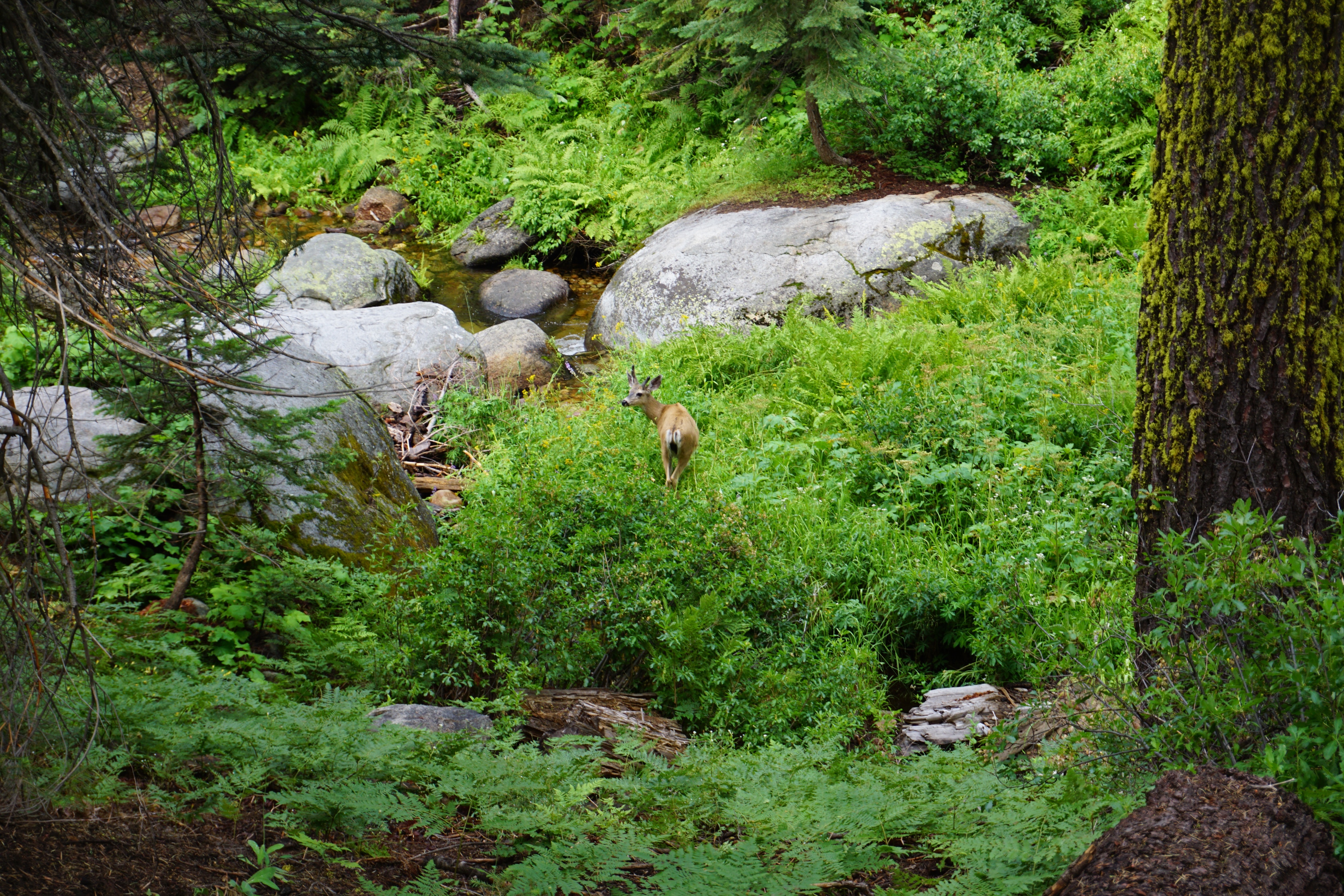 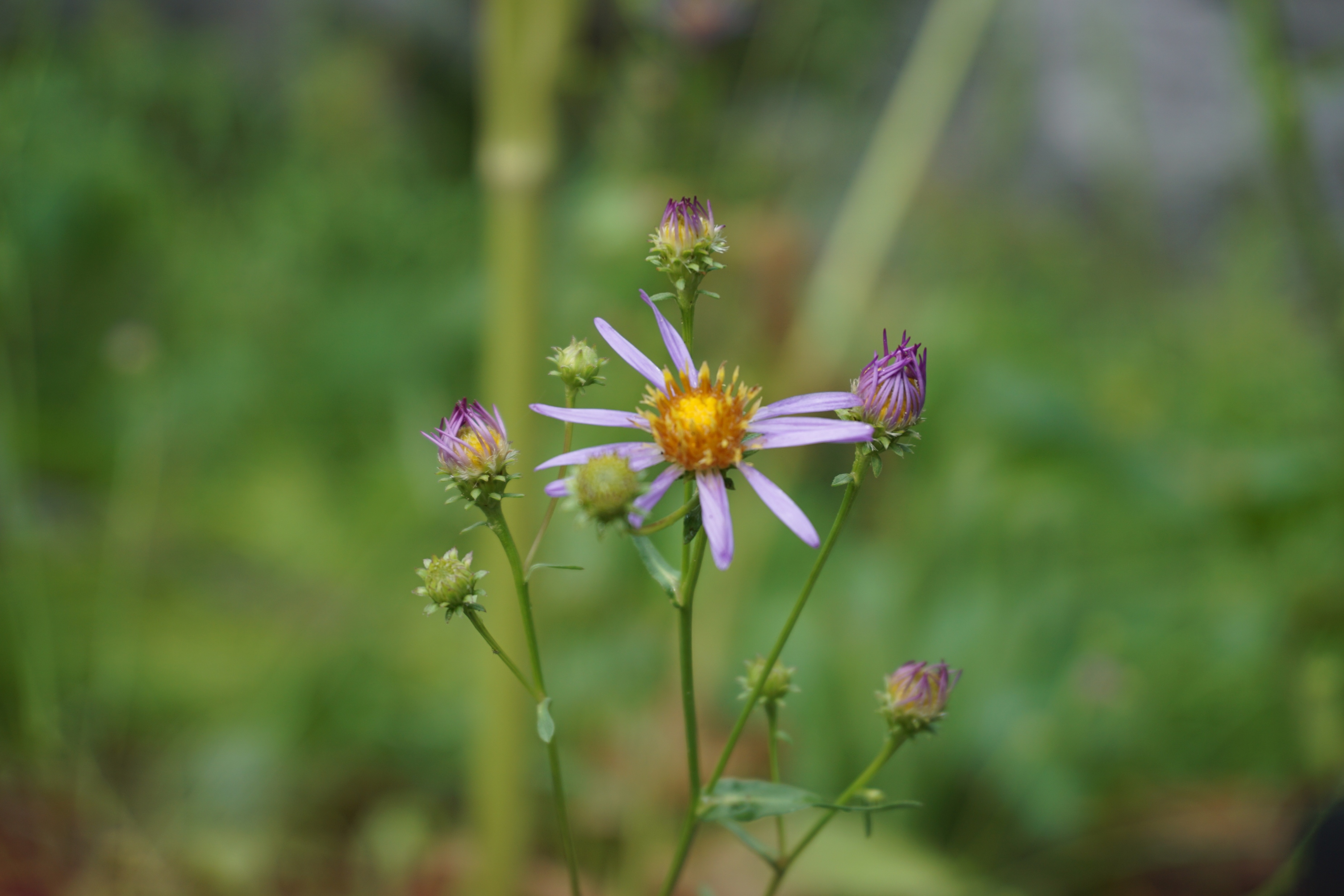 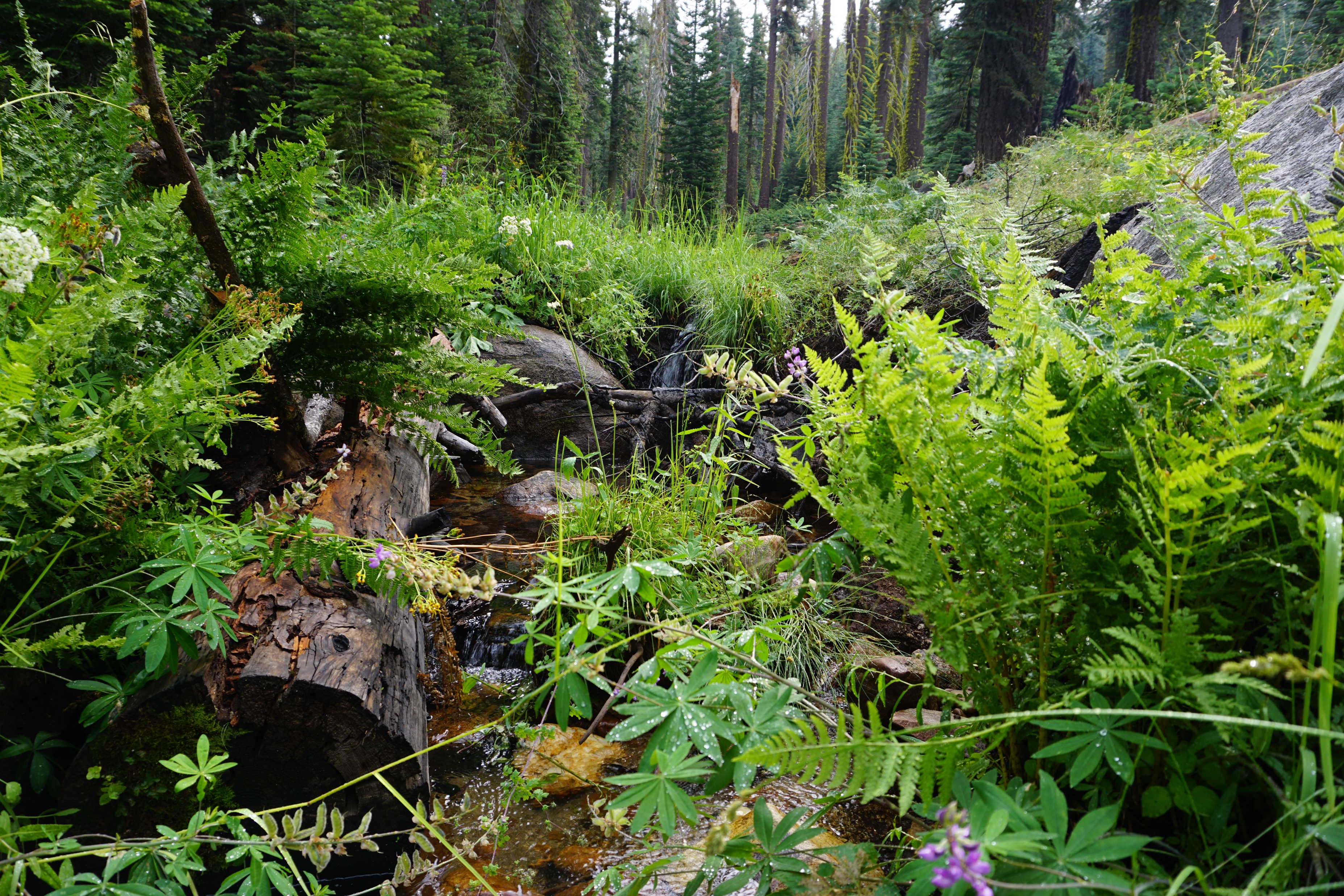 [Speaker Notes: flow is a major determinant of the habitat, a key driver of the aquatic composition
aquatic species have evolved life-history strategies in response to the natural flow regime
the natural pattern of the longitudinal and lateral connectivity in the river system is important for supporting populations of aquatic species
the invasion and success of non-native species is facilitated by alterations to streamflow.]
Predicting Flow Regimes
Why do we need to predict flow regimes?
Data before impairment may not be available
Conditions in the future may be subject to change
Flow estimations may be an indicator of stream ‘health’
[Speaker Notes: After a stream becomes impaired we might not have pre-impairment data to return the natural stream course
Changing conditions allow for prediction of future flows
Estimations of flow regimes can be used to identify healthy/unhealthy streams or determine if a stream is impaired or not]
Predicting Flow Regimes
How do we predict flow regimes?
Options considered in this project
Three Traditional Methods
Stream Classification Approach
[Speaker Notes: Several Methods]
Predicting Flow Regimes
Traditional Methods
Drainage-area ratio technique (DAR) 
Mean streamflow ratio
Mean and standard deviation ratio
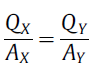 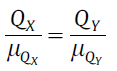 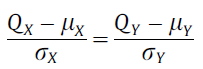 [Speaker Notes: Benefit:
This is a very direct approach. 

Disadvantage:
Does not account for factors other than streamflow or area.]
Predicting Flow Regimes
Stream Classification
Creates regions of similar characteristics
Has the potential to overcome limitations of traditional scaling methods
[Speaker Notes: Benefit:
Handles variance in stream characteristics
Requires less inputs

Disadvantage
Over generalization may lead to inaccuracies
More effort to create]
Predicting Flow Regimes
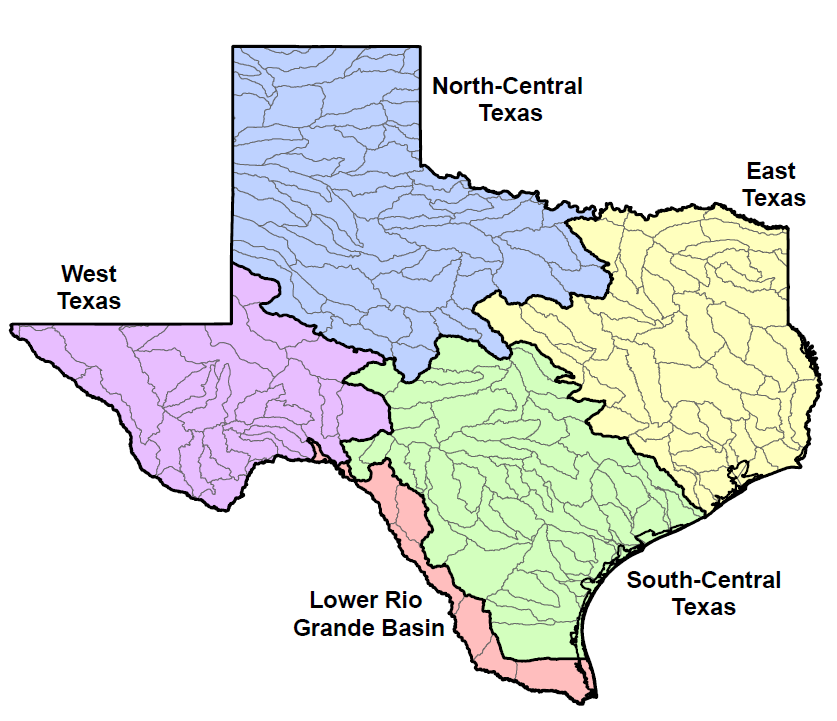 Regional Characteristics (Hersch and Maidment, 2007)
Water quality
Climatology
Hydrology & Hydraulics
Geomorphology & Physical processes
Biology
Texas
(Hersch & Maidment, 2007)
[Speaker Notes: Creating regional flow characteristics is common all over the world, including Texas!]
Predicting Flow Regimes
Regional Characteristics
20 ‘Hydrologic Indexes’
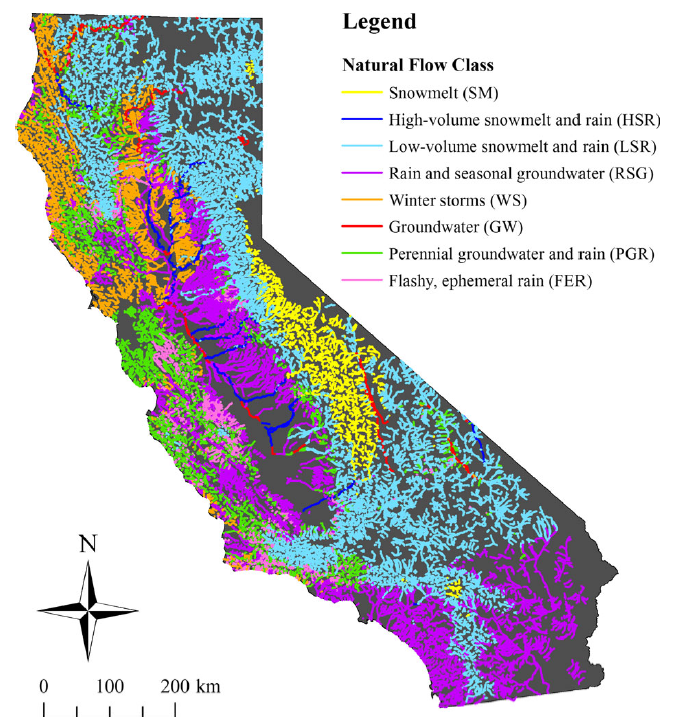 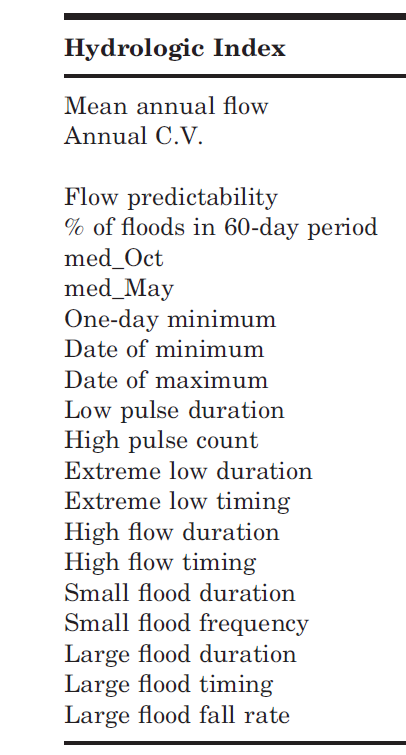 8 Flow Classes
(Lane et al, 2017)
[Speaker Notes: Flow regimes for California have to handle a very diverse range of geography

Point to hydrologic indices

Names of regions name by the primary source of flow for collective reaches

Lowest and Highest elevations in the contiguous united states!]
Predicting Flow Regimes
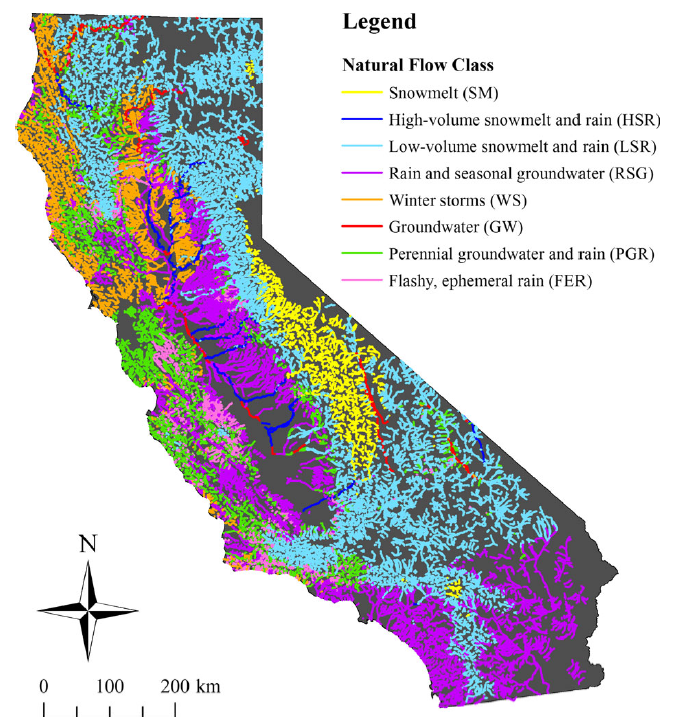 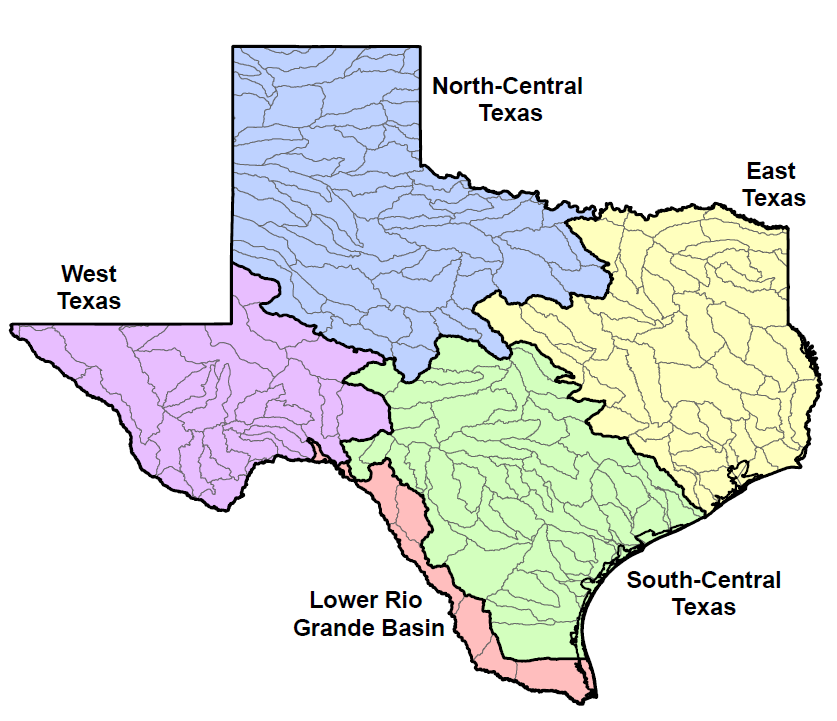 [Speaker Notes: Compare the regions]
Flow Regime: Case Study
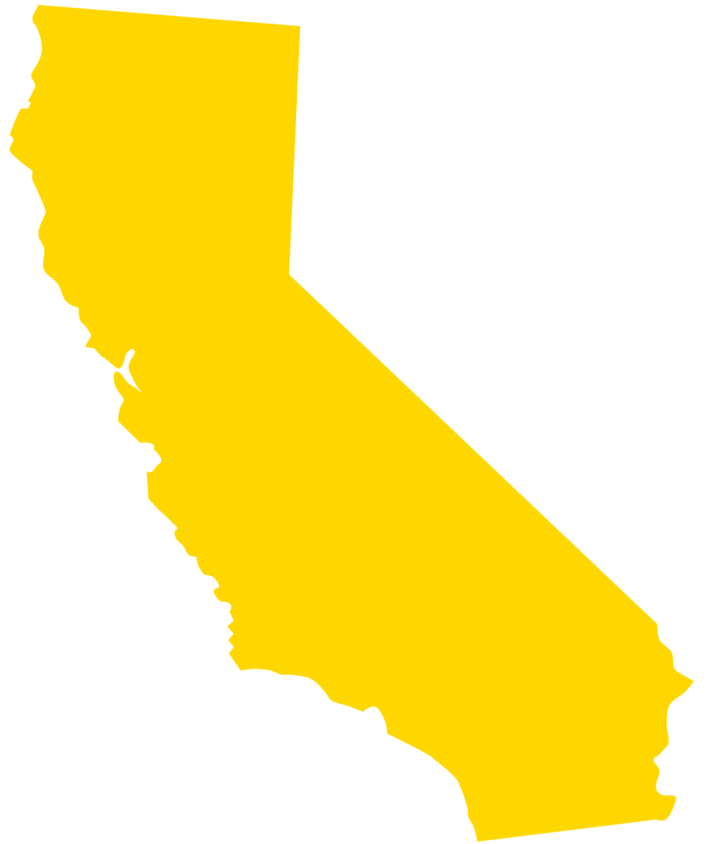 Unimpaired Daily Flow Regime for Merced River Happy Isles Bridge (Near Yosemite, CA)

Class 1 – Snowmelt Region
USGS Gauge 11264500
[Speaker Notes: Example of an unimpaired flow regime.

What would it look like if a dam was place upstream, and the flow was forced to be constant throughout the year?

Notice the relatively low flows in the summer and fall and the peak of flow from spring runoff. This hydrograph represents a Class 1 stream flow. (More about that later)]
Flow Regime: Case Study
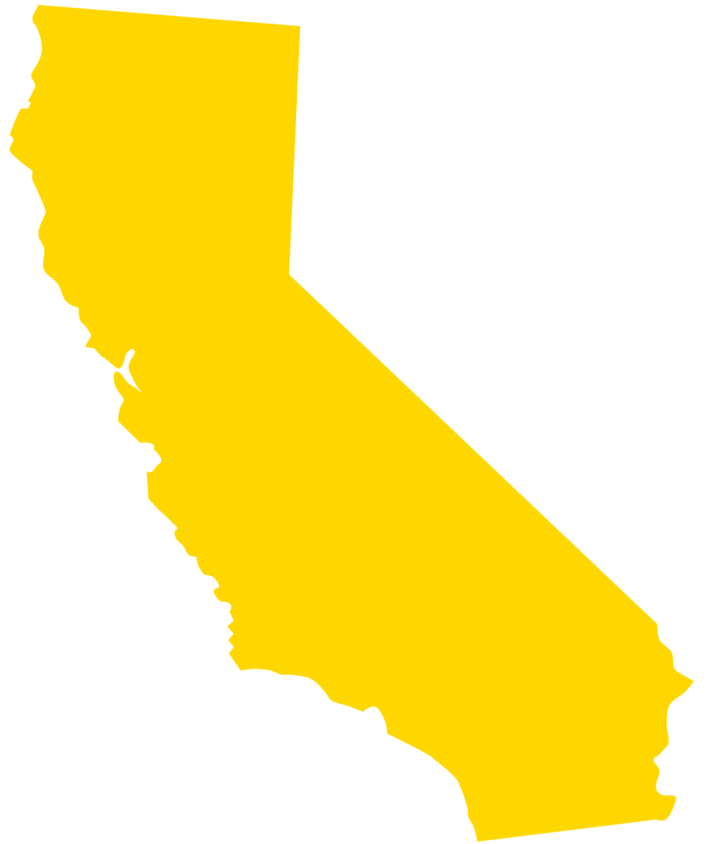 USGS Gauge 11264500
Unimpaired Daily Flow Regime for Merced River Happy Isles Bridge (Near Yosemite, CA)
[Speaker Notes: Example of an unimpaired flow regime.

What would it look like if a dam was place upstream, and the flow was forced to be constant throughout the year?

Notice the relatively low flows in the summer and fall and the peak of flow from spring runoff. This hydrograph represents a Class 1 stream flow. (More about that later)]
Flow Regime: Case Study
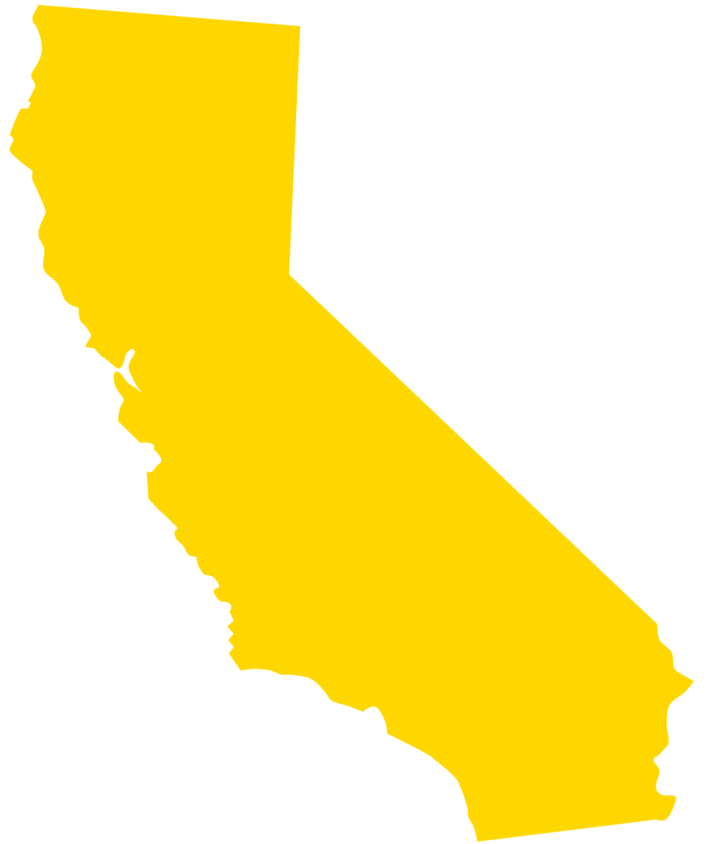 USGS Gauge 11264500
Initial Gauge
      Class 1  - Snowmelt

Nearby Gauge
      Class 2 – Low Volume 
       Snowmelt and Rain
[Speaker Notes: Can you see how the traditional methods wouldn’t account for location of the peak?

Can you see the hump in the summer? That does not fit the shape of the stream flow hydrograph.]
Flow Regime: Case Study
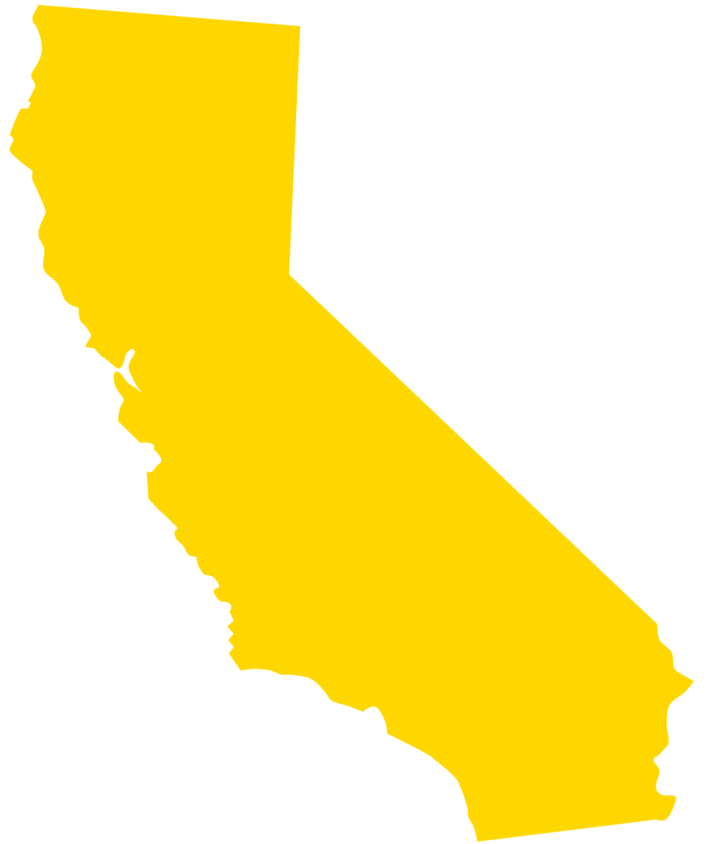 USGS Gauge 11264500
Initial Gauge
      Class 1  - Snowmelt

DRH
      Accounts for 20 years of flow
[Speaker Notes: Compare Daily to DRH

See the slope. The peak appears to be slightly to the left of the actual data. This shift may be due to variance over 20 years.]
Flow Regime: Case Study
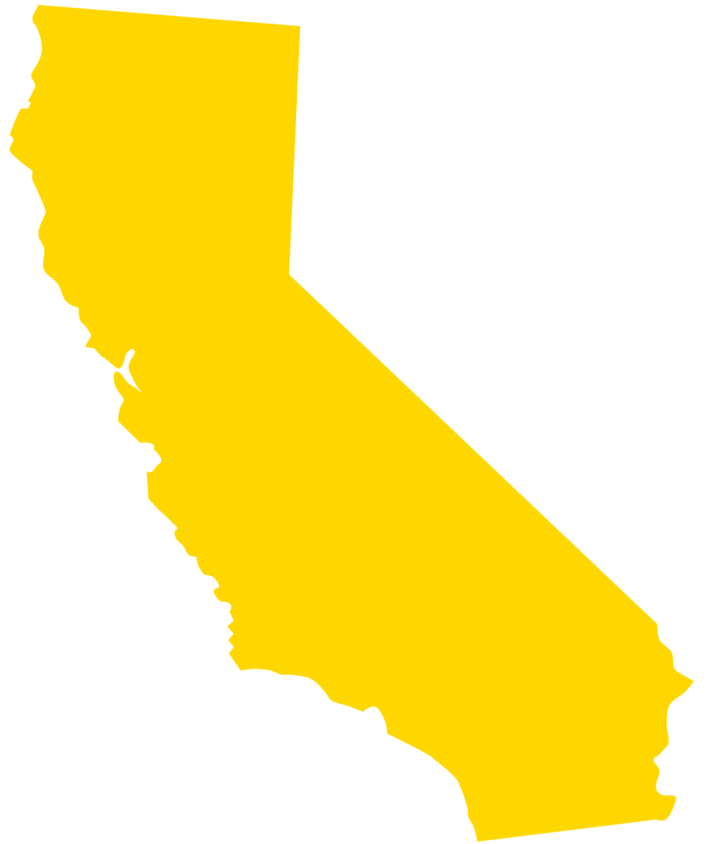 USGS Gauge 11264500
[Speaker Notes: Class 1 average is definitely skewed left. Very smooth curve. Still maintains that gentle curve]
Testing the Scaling Methods
How can we compare the different methods of scaling and choose the best one?
Are some methods better for some classes than others?
Testing the Scaling Methods
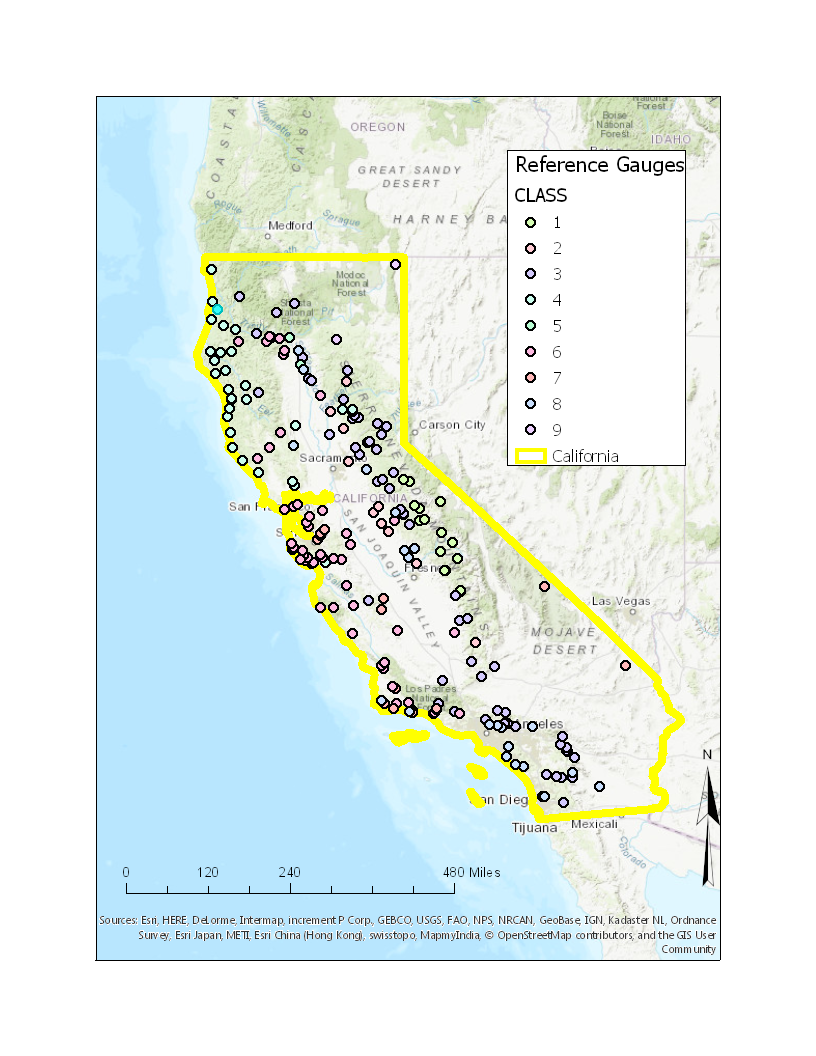 Three gauge sites are selected in ArcGIS that are the same Class and are relatively close geographically
Results will be 20 years of daily flow data
Reference Gauges
California
Testing the Scaling Methods
Classification
Traditional
10 Different Ratios
DRH for entire Class x Annual Average Flow
DRH for entire Class x Monthly Average Flow
DRH for nearest site x Annual Average Flow
DRH for nearest site x Monthly Average Flow
DRH for three nearest sites x Annual Average Flow
DRH for three nearest sites x Monthly Average Flow
Direct Area Ratio x Nearest Daily Flow
Monthly Average Ratio x Nearest Daily Flow
Annual Average Ratio x Nearest Daily Flow
Monthly Average/Stand. Dev. Ratio x Nearest Daily Flow
Testing the Scaling Methods
Visual Basic in Excel was used to automate the testing
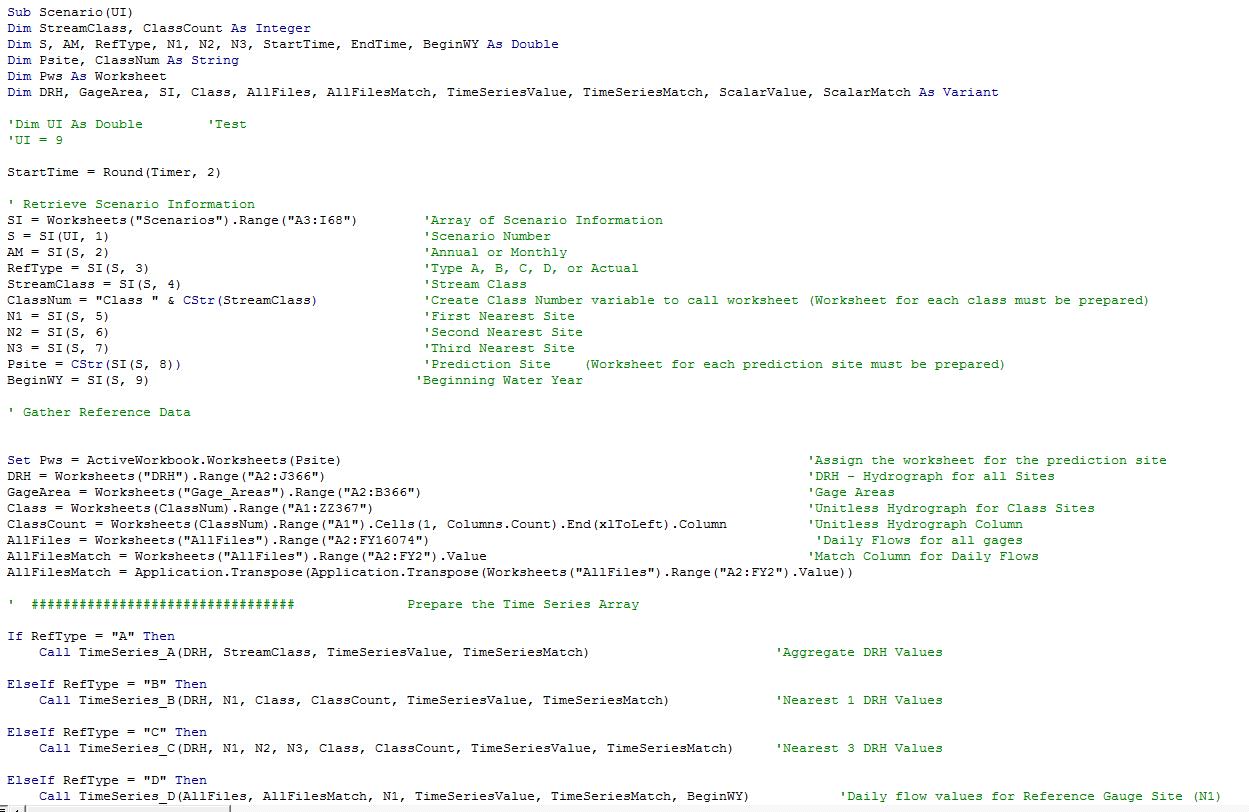 VBA Code Snippet
Testing the Scaling Methods
Example Results for USGS Gauge 11264500 (1975 Water Year)
Results show a great deal of variability
[Speaker Notes: Accuracy of the traditional methods]
Testing the Scaling Methods
Example Results for USGS Gauge 11264500 (1975 Water Year)
Can be compared to the actual results using excel’s correlation command ‘Correl()’
Review
Importance of flow regimes in stream ecology
Traditional Ratios vs Regional Classification Methods
Testing methods produce daily hydrographs
Direction for Work
Analyze several sites from each class
Compare accuracy of scaling methods
Select method(s) best suited for each region
Write ArcPy script to automate stream gauge estimation
Modify ArcPy script to estimate stream flows in areas without any gauge data
Questions?